4de leerjaar
Startles: basistechnieken/ONDERDELEN VAN DE COMPUTER/MUIS/TOETSENBORD
Startles: basistechnieken 
Tijd: 50’ 
2e leerjaar 	
Doelen 	
1. De leerlingen kunnen de onderdelen van de computer benoemen en aanduiden. 
2. De leerlingen kunnen de computer starten. 
3. De leerlingen kunnen de met de computermuis bewegen en op de linkermuisknop klikken. 
4. De leerlingen kunnen met de computermuis dubbelklikken. 
5. De leerlingen kunnen Paint openen door middel van te dubbelklikken. 
6. De leerlingen kunnen het icoontje van Paint slepen naar een andere plaats. 
7. De leerlingen kunnen een venster openen/sluiten. 
8. De leerlingen kunnen de computer afsluiten met hulp van de leerkracht .
Materiaal 	Computerlokaal 
Afbeeldingen 	
Beginsituatie 	De leerlingen van het eerste leerjaar hebben nog niet met een computer gewerkt. Er zijn wellicht kinderen die van thuis uit in contact zijn gekomen met een computer, tablet, iPad, … 
Maar het werken met de programma’s Paint en Word kennen ze uiteraard nog niet.
Lesplan 	
Inleiding 
15’ 	Kennismaking met de computer 

Delen van computer: 
- Scherm 
- ‘Motor’ van de computer 
- Computermuis 
- Toetsenbord/numeriek blok 


Scherm 
  
Motor van de computer 

Computermuis 
  
Toetsenbord
Kennismaking met de computer 
Delen van computer: 
- Scherm 
- ‘Motor’ van de computer 
- Computermuis 
- Toetsenbord/numeriek blok 
Scherm 
  
Motor van de computer
De leerkracht kan met de klas naar de computerklas gaan. 
De leerkracht vertelt wat een computer doet en waarom we dat nodig hebben, etc. 
Elke onderdeel van de computer krijgt een bepaalde afbeelding. De kinderen leren de onderdelen van de computer kennen aan de hand van prenten. De leerkracht noemt samen met de klas de onderdelen op. Het is belangrijk dat de kinderen kort kennismaken met de computer maar ze moeten dit niet van buiten leren.
Aanbreng: basistechnieken 
1) Computer opstarten 
2) Computermuis: links klikken 
3) Slepen 
4) Dubbelklikken 
5) Venster openen/sluiten 
Computer opstarten 
 Bij elke startknop hangt een afbeelding. De leerlingen kunnen deze zoeken en indrukken. 
  
Links klikken op muis 
 De leerlingen leren de techniek klikken met de linkermuisknop. 
  
Dubbelklikken 
 De leerlingen leren de techniek dubbelklikken. 
Bv.: het programma Paint openen door te dubbelklikken. 
  
Slepen 
 De leerlingen leren de techniek ‘slepen’ door middel van een programma op het bureaublad te slepen. 
Slepen: de linkermuisknop ingedrukt houden op het programma Paint en dan slepen naar een andere plaats. 
  
Venster openen en sluiten 
 De leerlingen openen het programma Paint en sluiten het door middel op het rode kruisje te drukken.
2de leerjaar
ONDERDELEN VAN DE COMPUTER
ONDERDELEN VAN DE COMPUTER
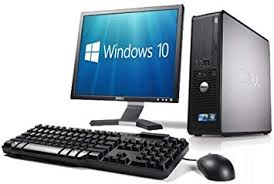 ONDERDELEN VAN DE COMPUTER
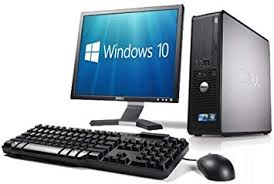 ANDERE SOORTENCOMPUTERS
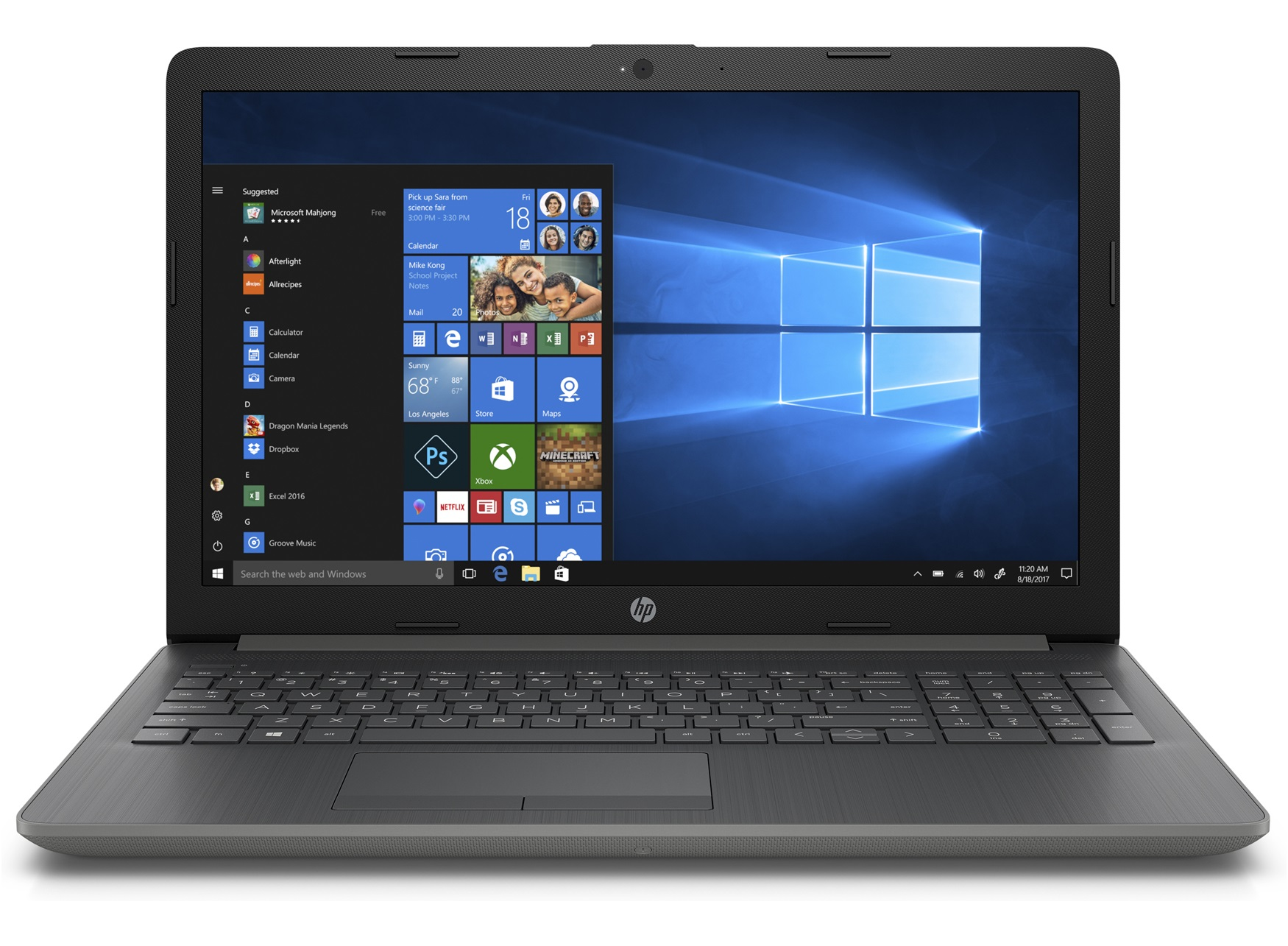 LAPTOP
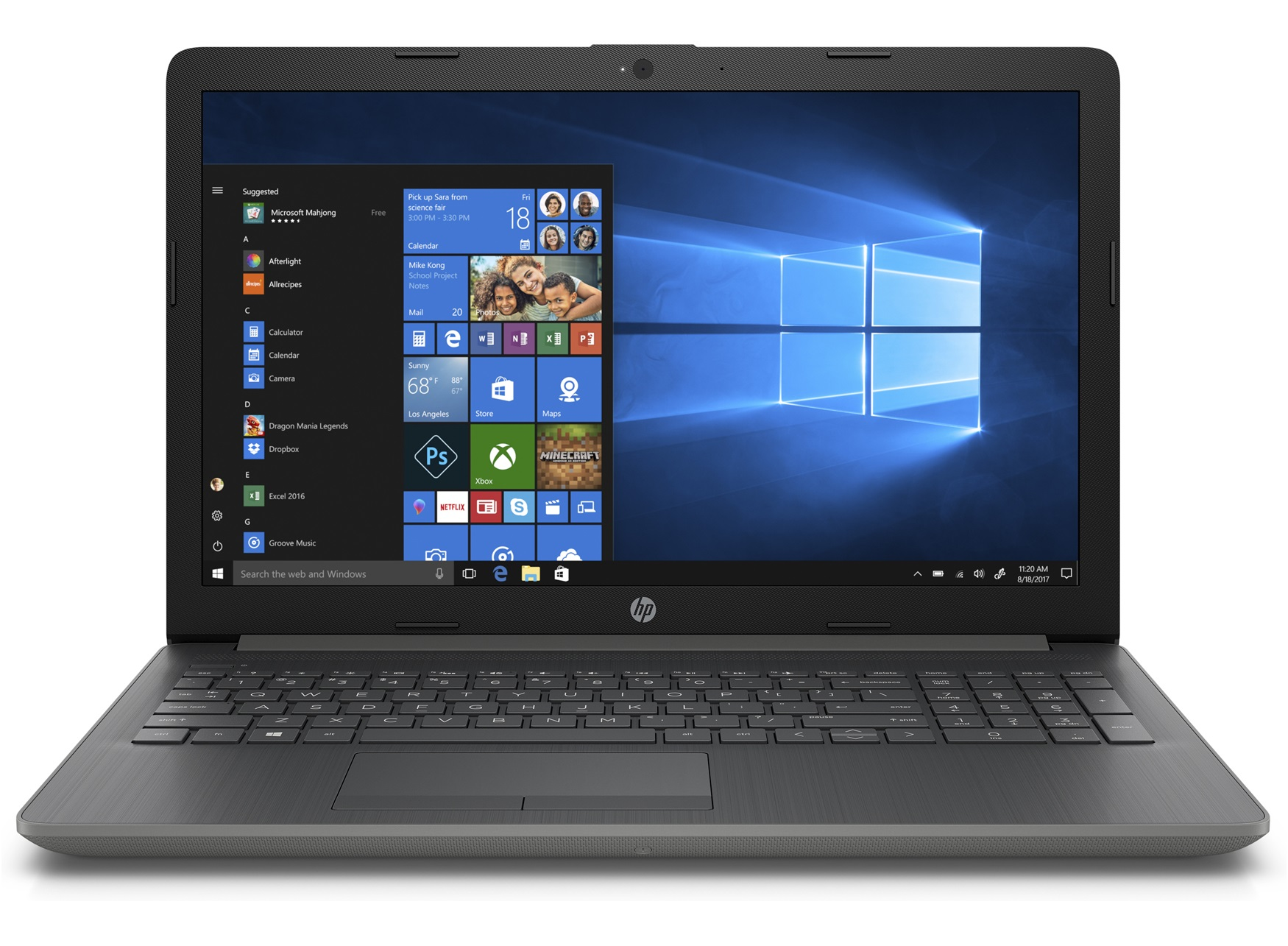 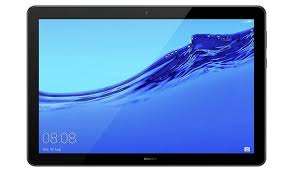 TABLET
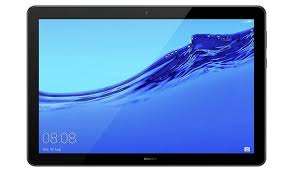 TABLET
MERKEN
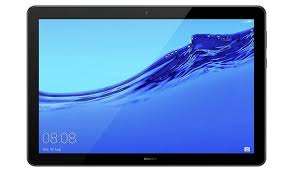 APPLE IPAD
SAMSUNG GALAXY
LENOVO
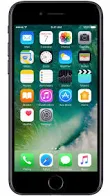 MOBIELE TELEFOON
Of
GSM
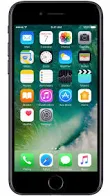 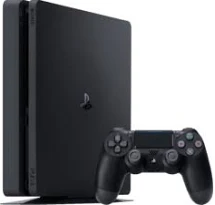 SPELCONSOLE
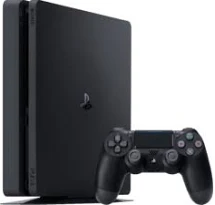 SPELCONSOLE
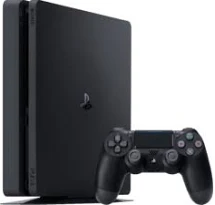 MERKEN
X BOX
PLAYSTATION
SWITCH
WERKEN MET DE MUIS
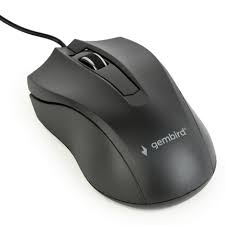 WERKEN MET DE MUIS
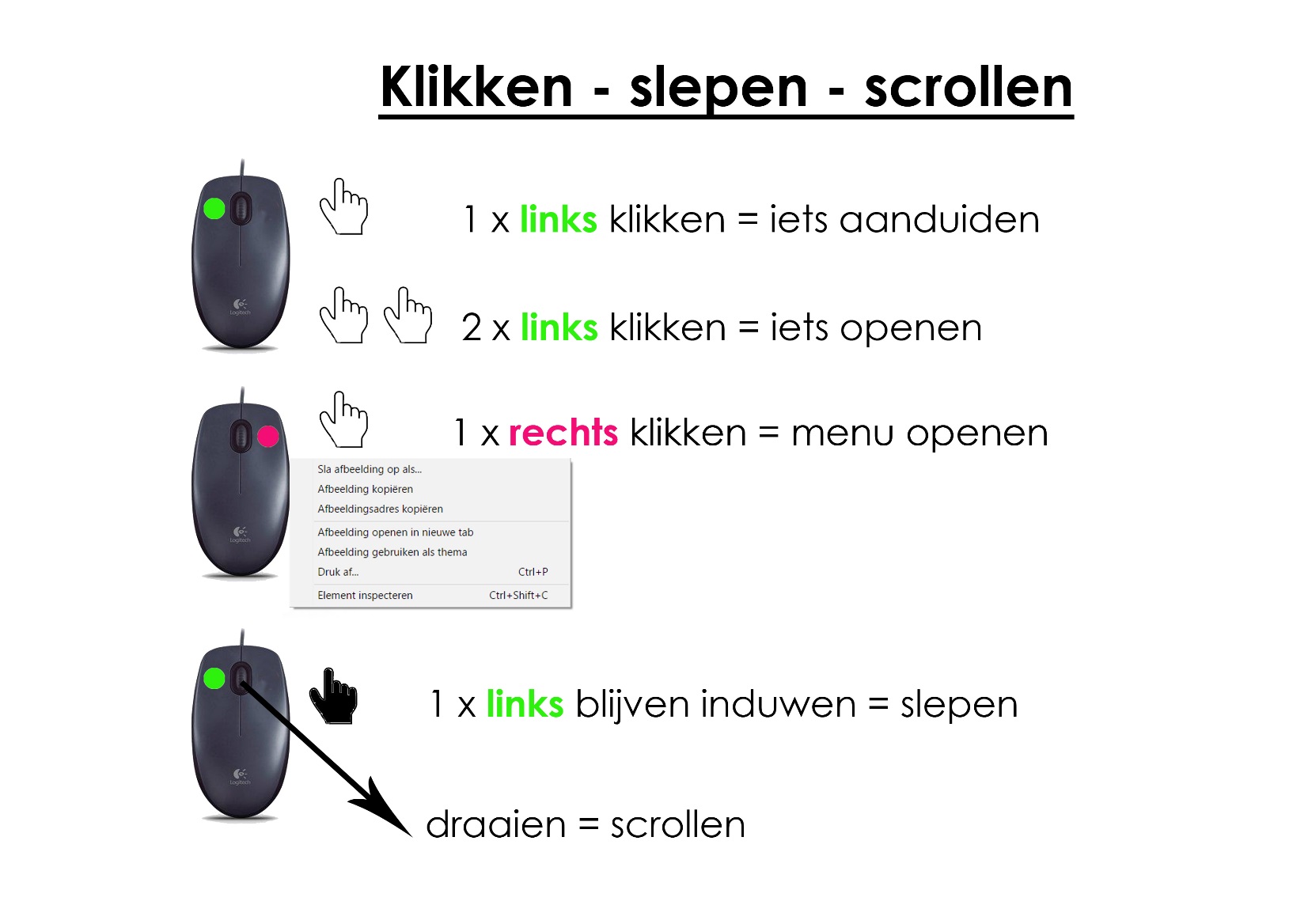 OEFENEN MET DE MUIS
PROGRAMMA OPENEN

METHODE 1
Duid een icoon aan op het bureaublad
Dubbelklik op het icoontje om het programma te openen
Sluit het programma via het kruisje links boven 

METHODE 2
Duid nu het icoontje aan door er 1 maal op te klikken
Het menu opent zich en klik nu op openen
Sluit het programma via het kruisje links boven


ICOONTJE VERPLAATSEN

Klik op een icoontje op het bureaublad
Houd de linkertoets in en versleep het icoontje naar een andere plaats
Laat de linker muisknop los
We oefenen verder via volgende link:
Klik op
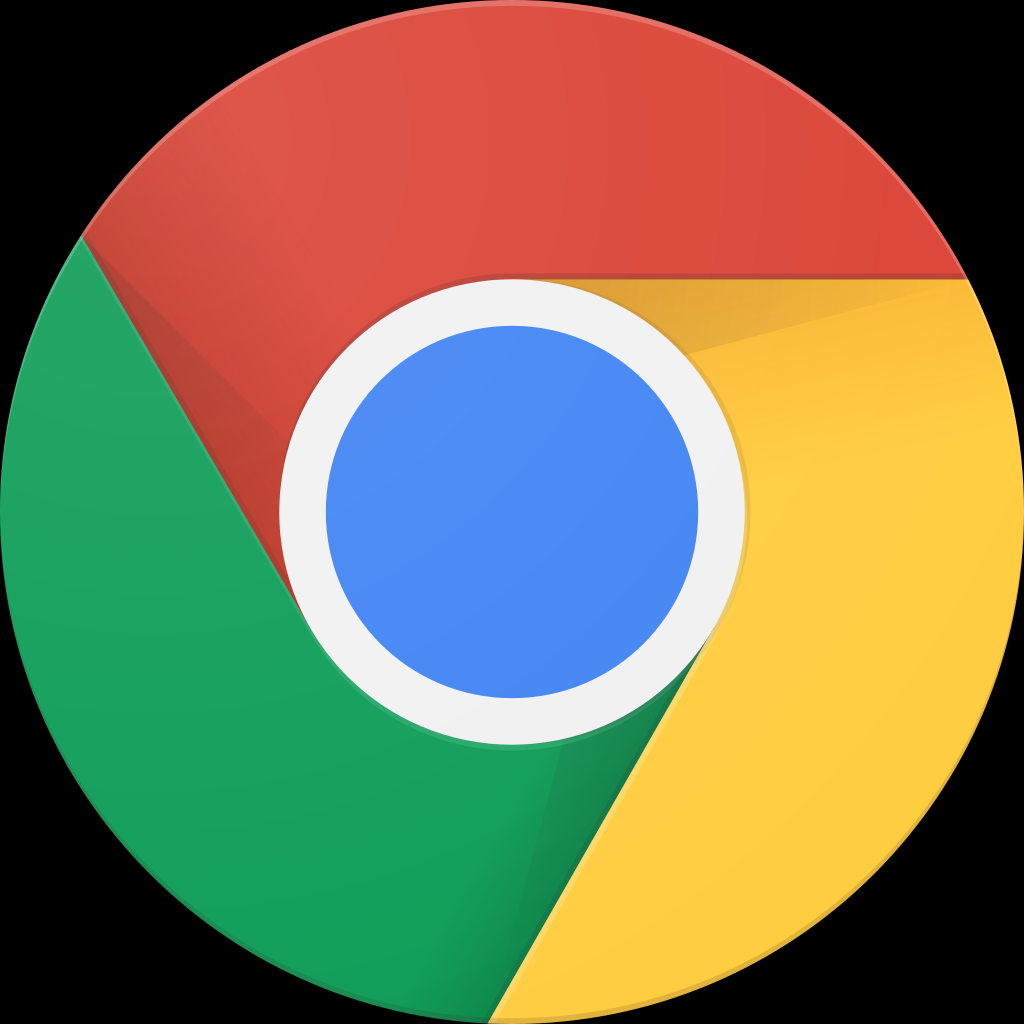 Type bovenaan:
www.mediavaardig.be
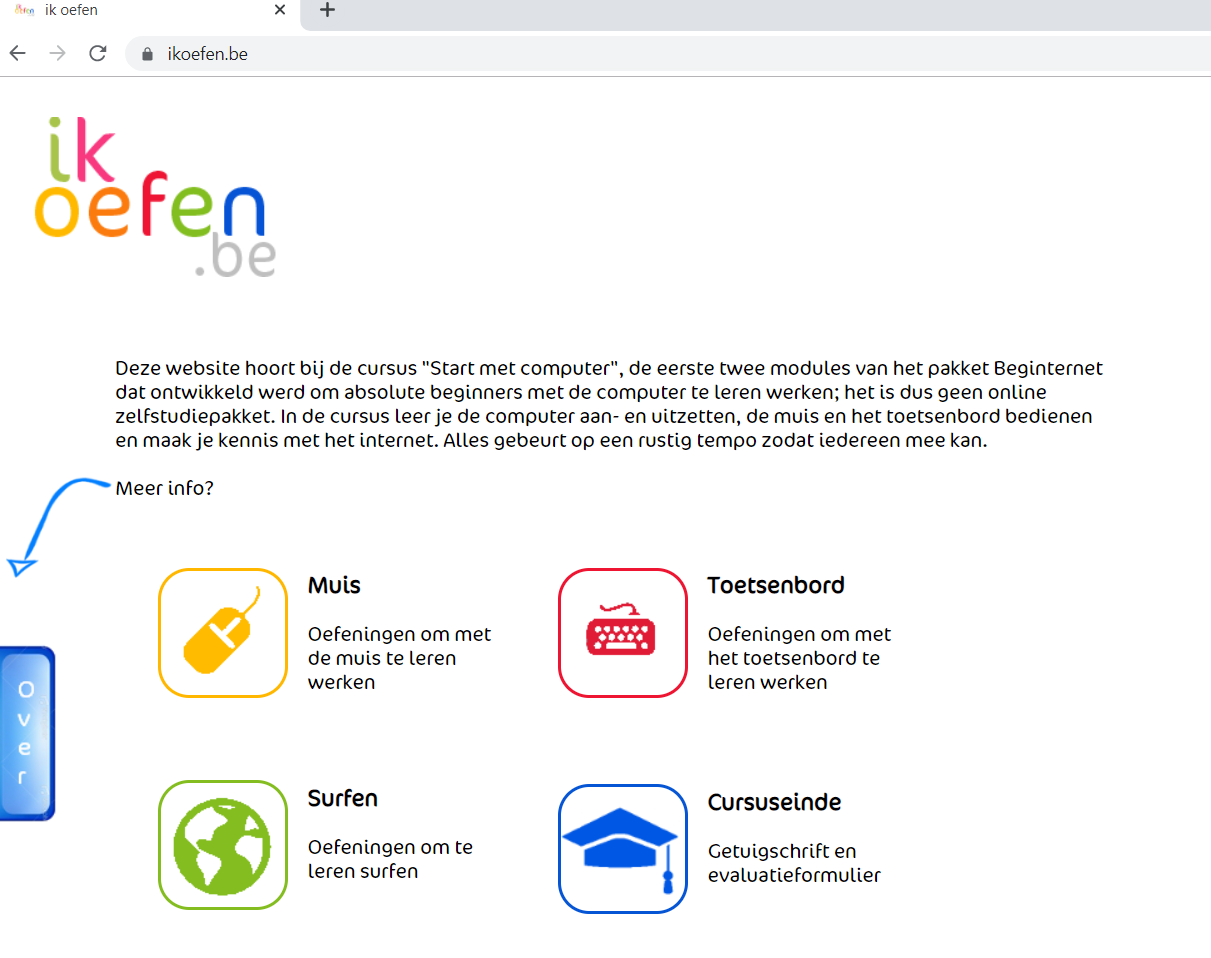 WERKEN MET Het TOESTSENBORD
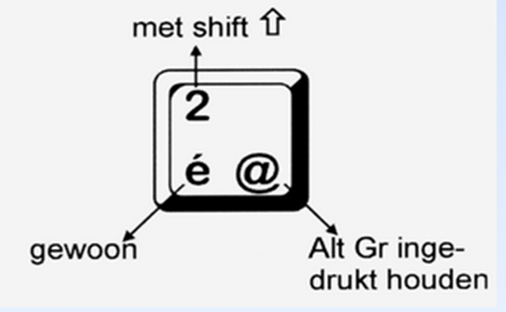 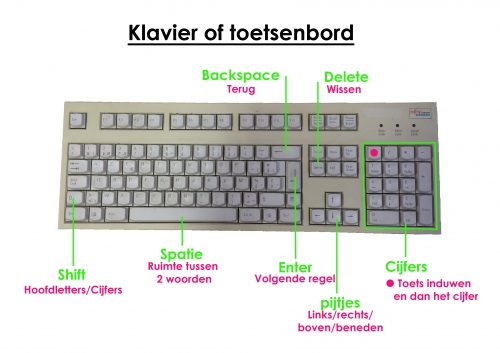 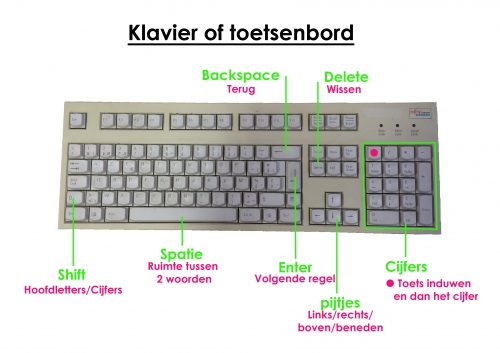 WERKEN MET Het TOESTSENBORD
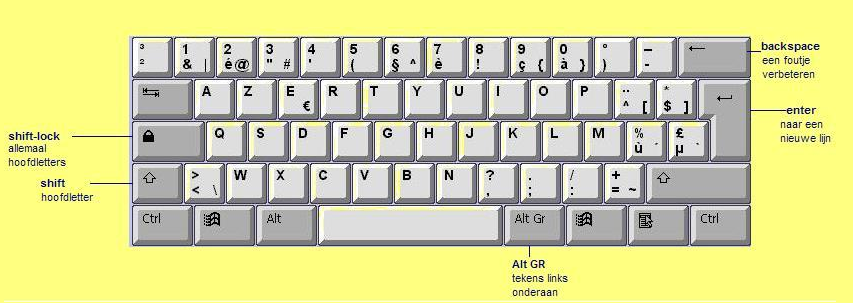 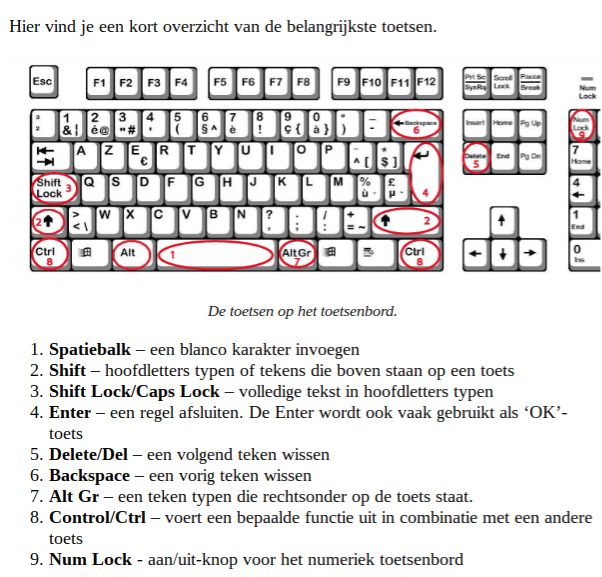 Toetsen met 1 of meerdere tekens
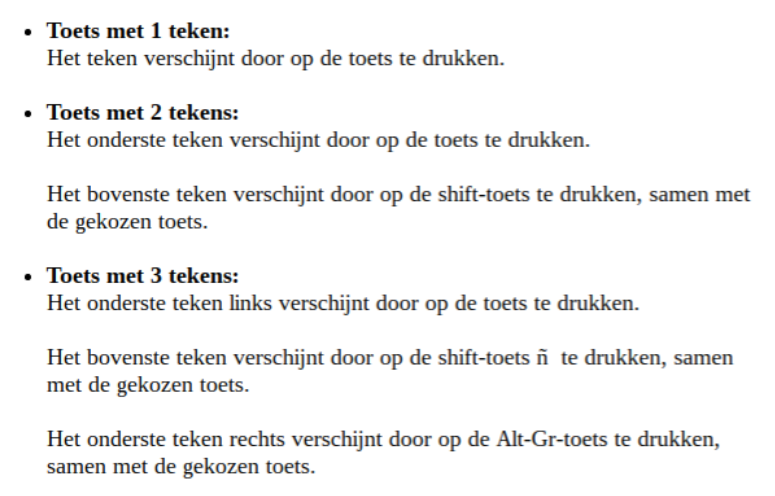 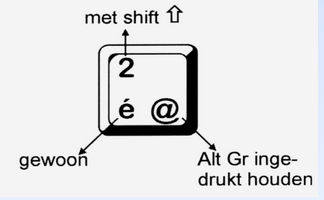 OEFENEN VIA DE BROWSER
OEFENEN
Klaar?

Oefen verder via volgende link:
ikoefen.be
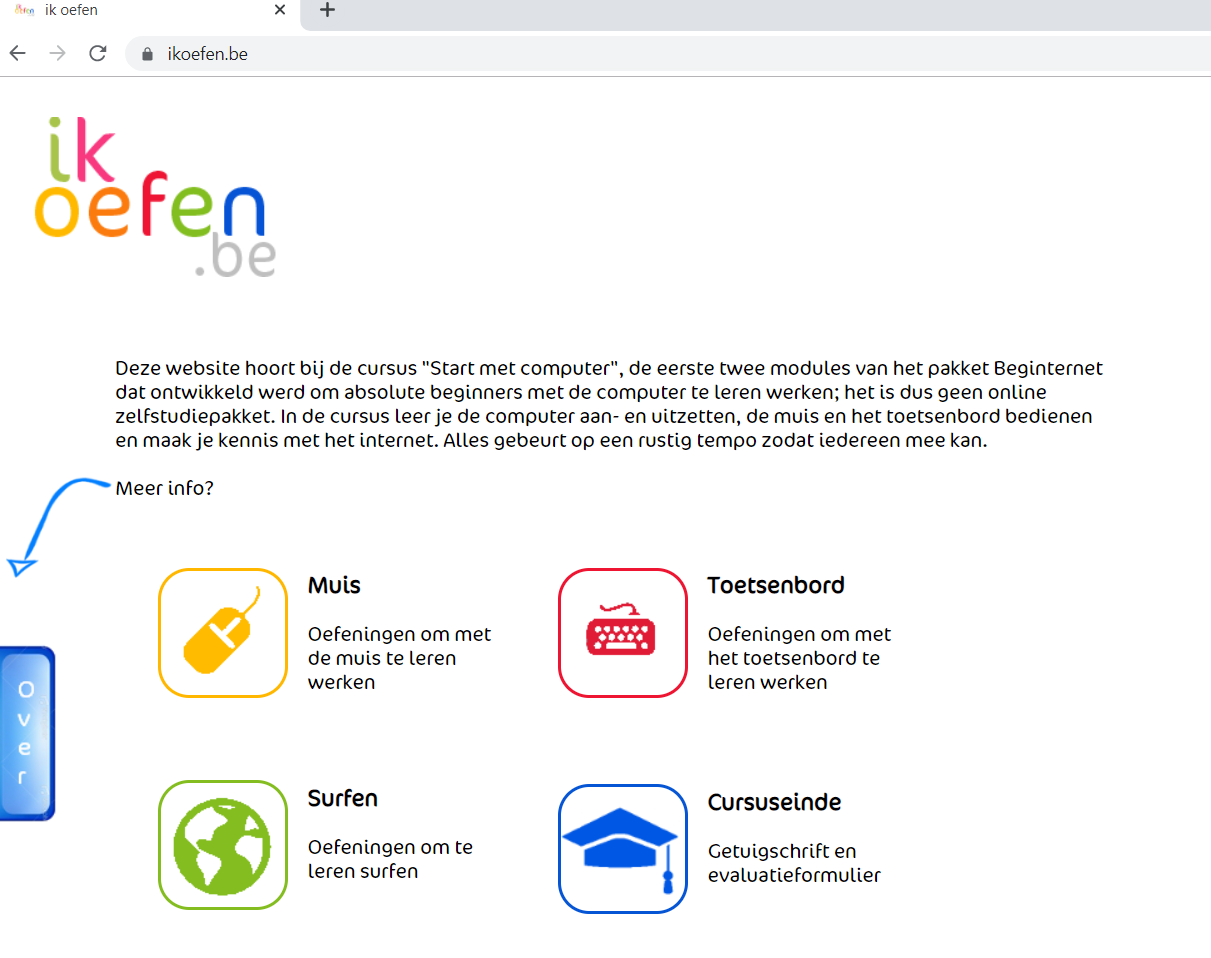 Vreemde tekens op het toetsenbord
Laten we oefenen! (4de leerjaar)

Open een internetvenster en geef volgende link in:
www.oefen.be/53407
Vreemde tekens op het toetsenbord
Laten we oefenen! (2de leerjaar)

Open een internetvenster en geef volgende link in:
www.oefen.be/28132